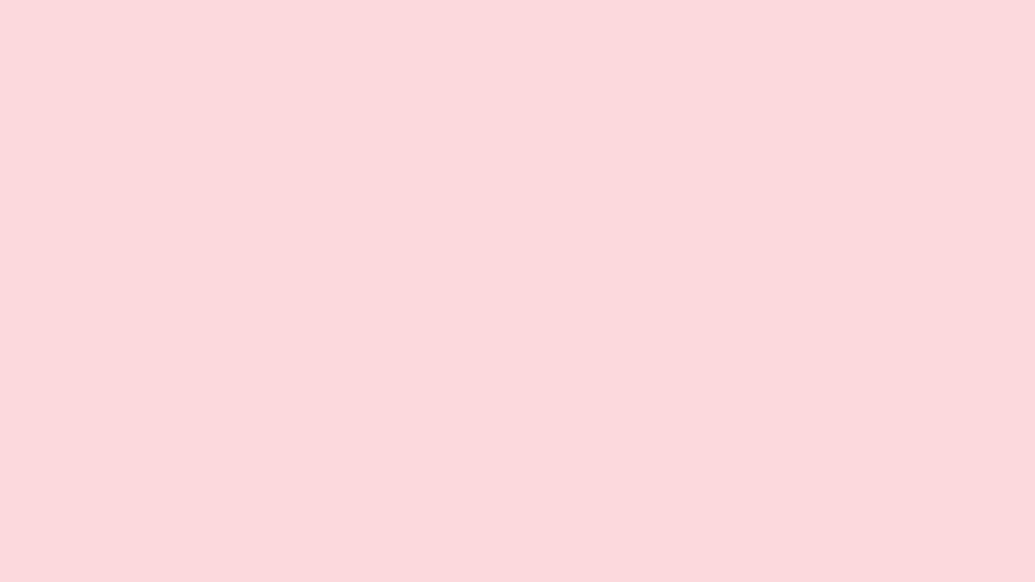 Муниципальное автономное дошкольное образовательное учреждение детский сад №23 «Золотой ключик» общеразвивающего вида с приоритетным осуществлением деятельности 
Художественно-эстетическому направлению развития воспитанников
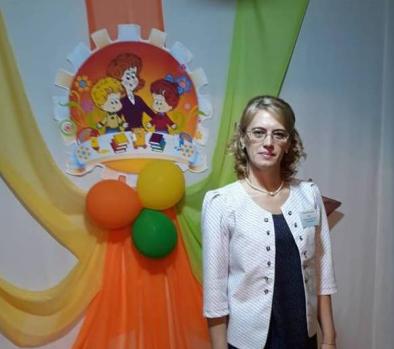 Тема: 
       «Секреты успешной работы                
      с родителями»
Грек 
Марина Петровна
Образование: высшее
Специальность: воспитатель
Квалификационная категория: высшая
Стаж работы: 12 лет
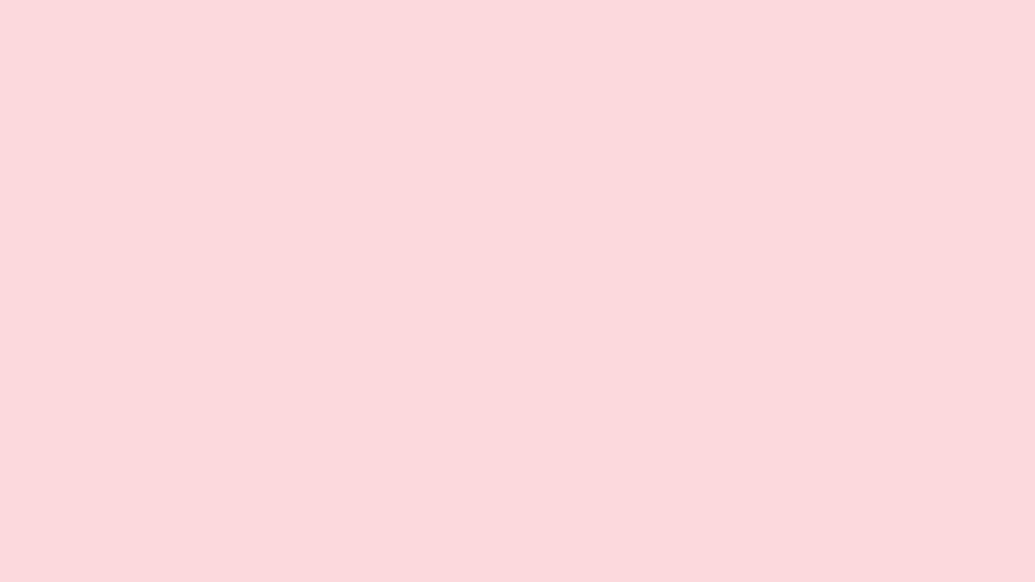 Федеральный закон от 29.12.2012 N 273-ФЗ (ред. от 30.12.2021) "Об образовании в Российской Федерации" (с изм. и доп., вступ. в силу с 01.03.2022)
Статья 44. Права, обязанности и ответственность в сфере образования родителей (законных представителей) несовершеннолетних обучающихся

ФГОС дошкольного образования Приказ Министерства образования и науки Российской Федерации (Минобрнауки России) от 17 октября 2013 г. N 1155 г.
1.4 Сотрудничество Организации с семьей;
1.7 Оказания помощи родителям (законным представителям) в воспитании детей, охране и укреплении их физического и психического здоровья, в развитии индивидуальных способностей и необходимой коррекции нарушений их развития.
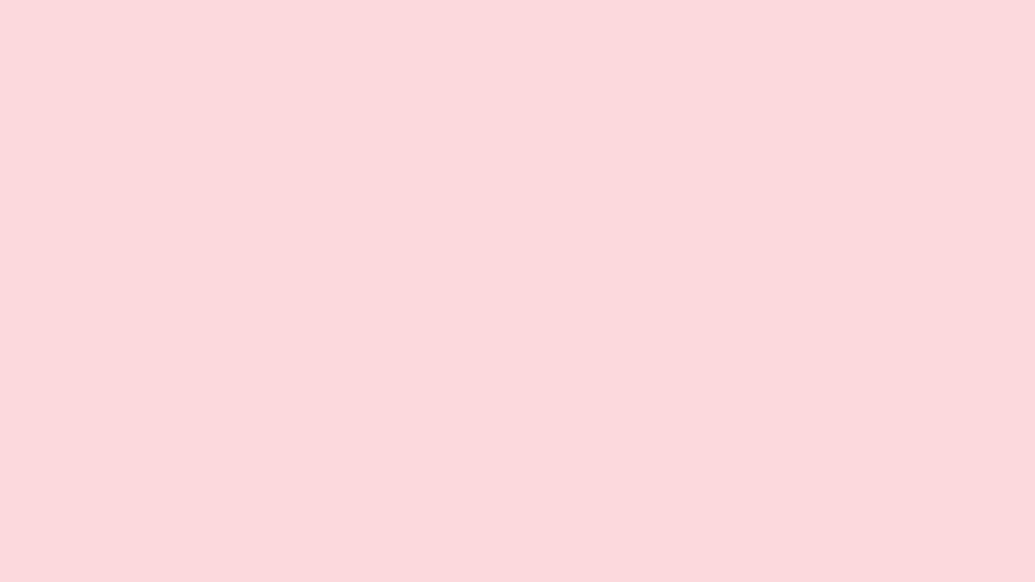 Цель: 
повышение уровня профессионального мастерства педагогов ДОУ в вопросах взаимодействия с семьями воспитанников.
Задачи:

Уточнить и систематизировать знания педагогов по проблеме взаимодействия с родителями.
Познакомить с правилами конструктивного общения с родителями, выяснить проблемы в общении и пути их преодоления.
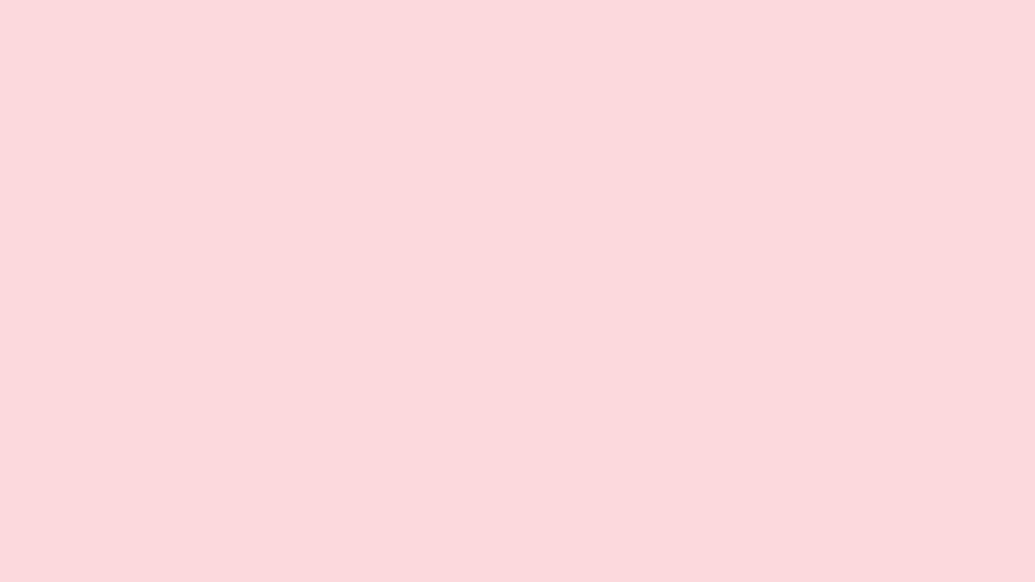 Требования по организации взаимодействия с родителями
Сотрудничество
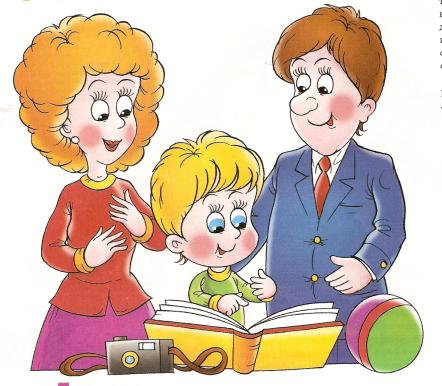 Взаимодействие
Конфиденциальность
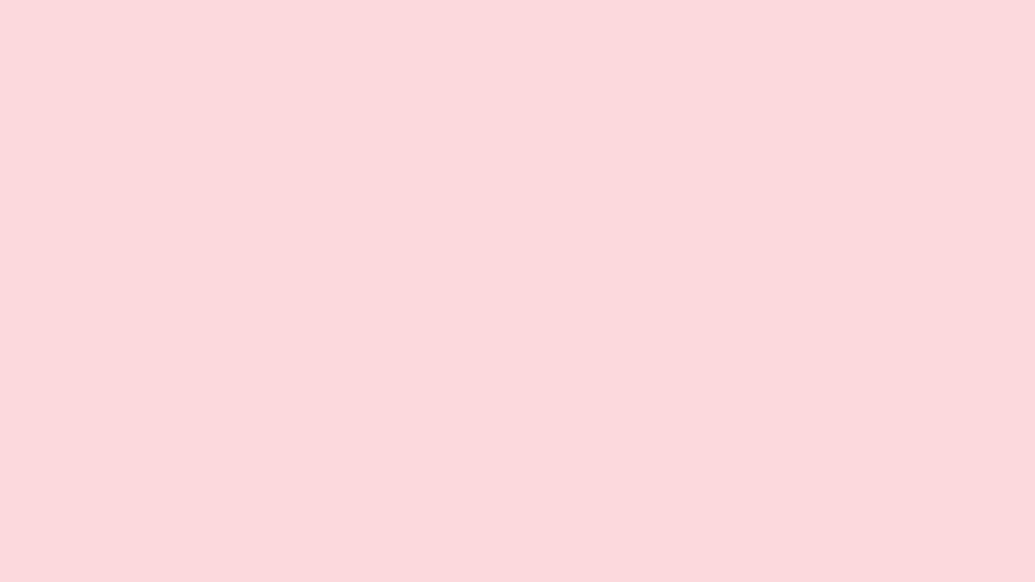 Формы общения с родителями
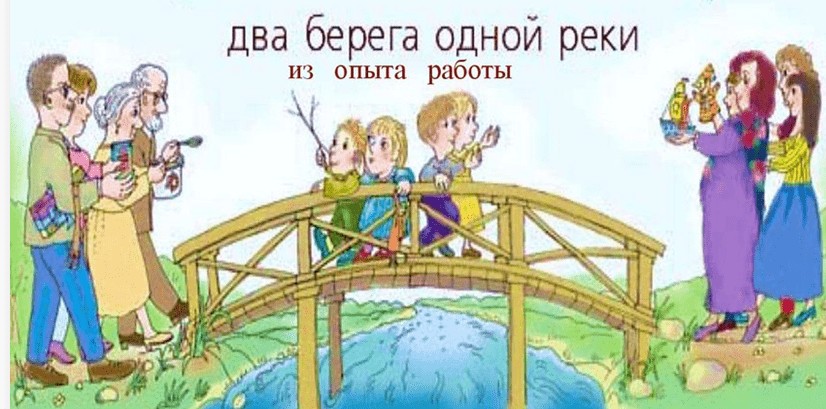 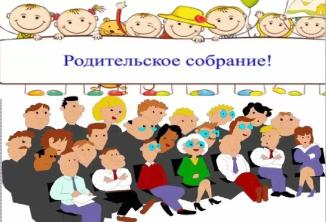 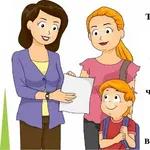 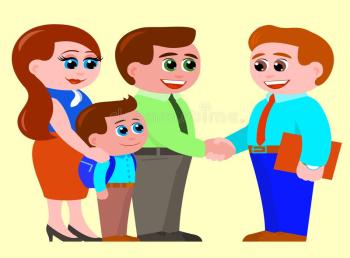 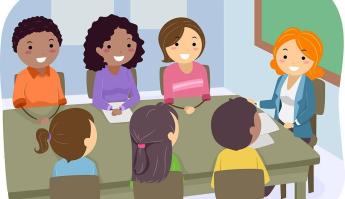 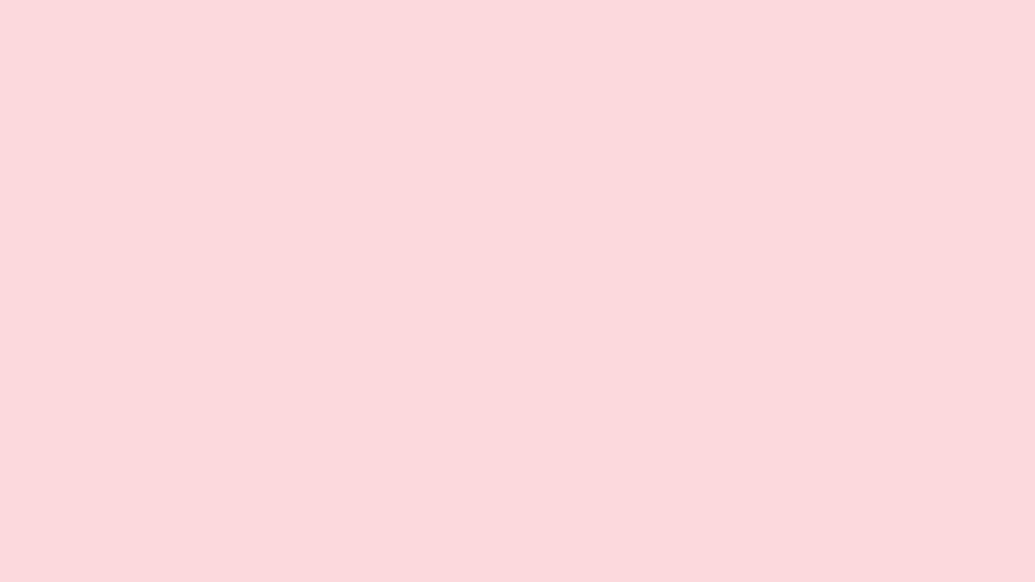 Педагогические принципы взаимодействия с родителями
Доброжелательный стиль общения.
Индивидуальный подход
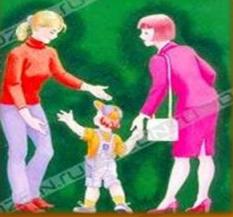 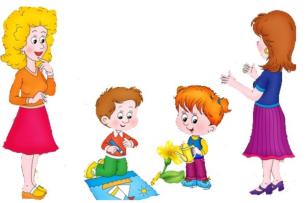 Сотрудничество, а не наставничество
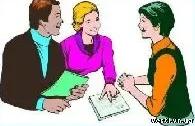 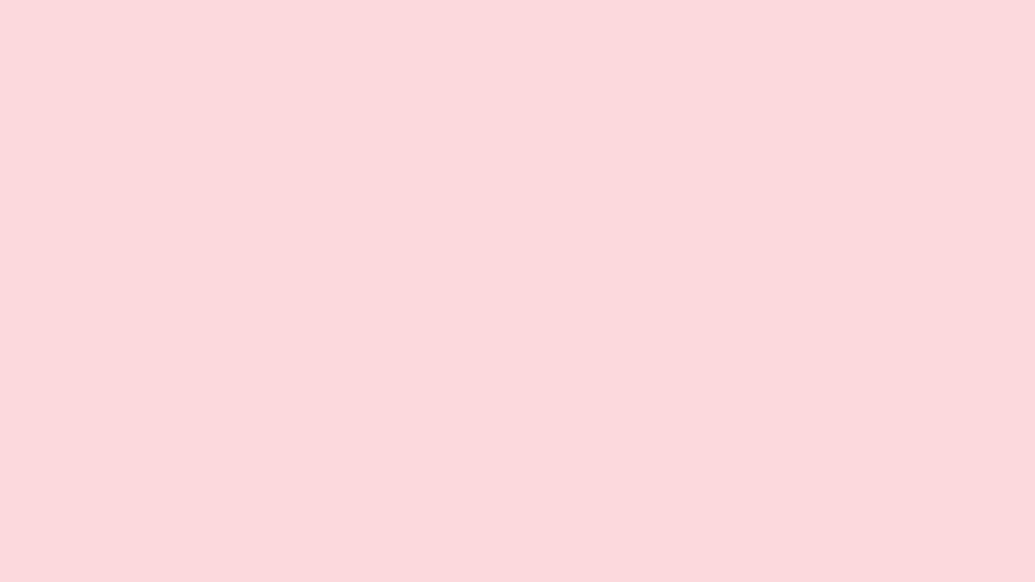 Средства общения
.
Вербальные

устная речь      письменная речь
Невербальные

взгляд           мимика     жесты, поза        
         
                                  движения
Паралингвистические

тембр                      голос  
   интонации  
                           паузы.
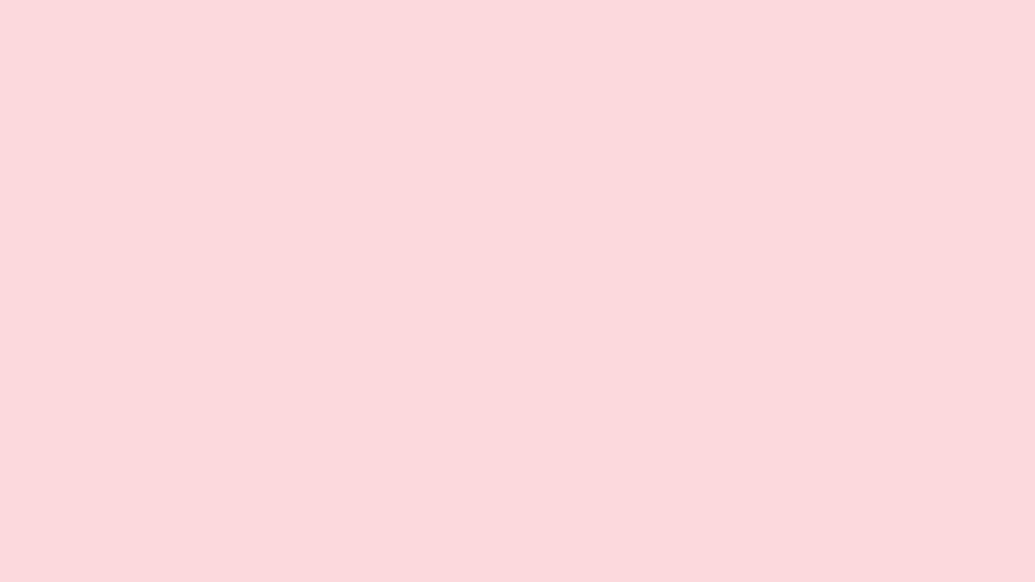 Нет конфликтам
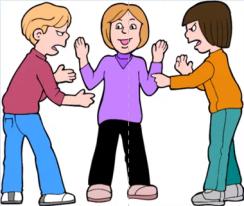 выносите суждений
поучайте
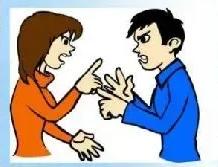 Не
ставьте «диагноз»
выпытывайте
разглашайте «тайну»
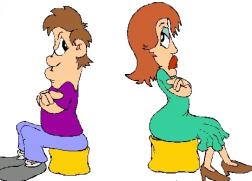 провоцируйте конфликты
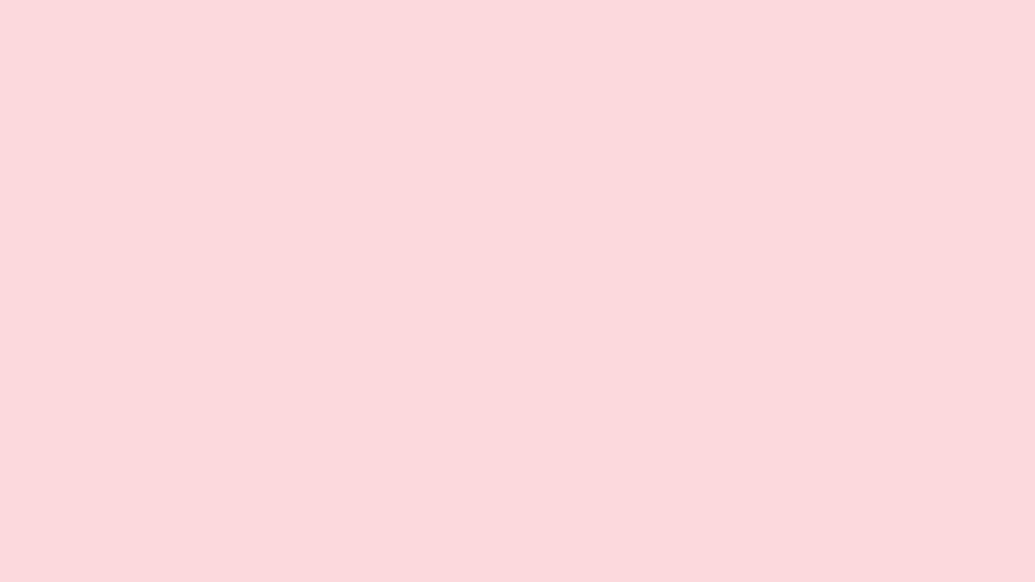 МЫ ВМЕСТЕ
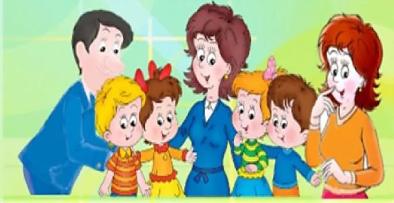 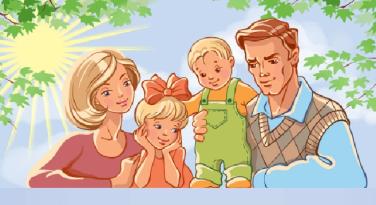 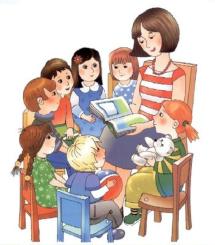